Мониторинг выполнения показателей создания и функционирования центров «Точка роста», созданных в 2020-2021 учебном году
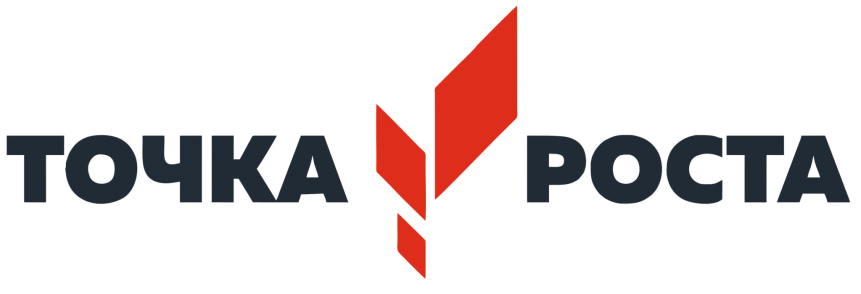 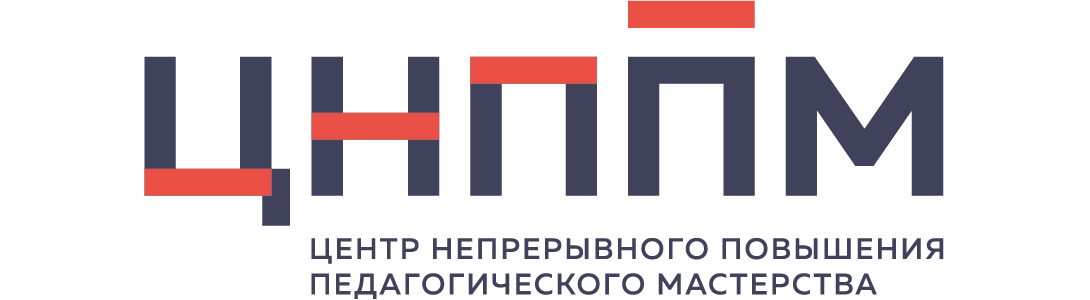 Для организации научно – методического сопровождения и обеспечения функционирования  центров «Точка роста» в школах Приморского края Министерством образования совместно с ЦНППМ был разработан и успешно реализуется
Комплексный план мероприятий по организационно – методической поддержке Центров «Точка роста», функционирующих в Приморском крае на 2021 – 2022 учебный год
Реализованные мероприятия плана
Направление:  Проведение совместных мероприятий для обучающихся и педагогических работников

В марте 2022 года состоялся региональный  мастер - класс организации внеурочной деятельности профориентационной направленности с использованием оборудования «Точки роста»
Тема: "Шаги в профессию с "Точкой роста".

В настоящее время продолжается Региональный онлайн марафон «Учусь в «Точке роста»
онлайн марафон предполагает два формата участия:
- изготовление и размещение в разделе «Точка роста» официального сайта ГАУ ДПО ПК ИРО видеороликов, видеоотчетов содержащих фрагменты уроков и внеурочных мероприятий с использованием оборудования Центров «Точка роста»;
- изготовление и размещение в разделе «Точка роста» официального сайта ГАУ ДПО ПК ИРО видеороликов, видеоотчетов, содержащих защиты проектных и исследовательских работ учащихся с использованием оборудования Центров «Точка роста»
Уже размещено около 30 работ учащихся и учителей.
Реализованные мероприятия плана
Направление: Участие в мероприятиях, организуемых Министерством просвещения Российской Федерации и ФГАОУ ДПО «Академия Минпросвещения России»

Педагоги центров «Точка роста» прошли повышение квалификации на базе ФГАОУ ДПО «Академия Минпросвещения России», а также на базе ЦНППМ ГАУ ДПО ПК ИРО  было организовано обучение по теме «Организационные и содержательные аспекты работы Центра «Точка роста» в урочной и внеурочной деятельности   (робототехника)

В ноябре 2021 года успешный опыт организации образовательного процесса в центрах «Точка роста» Приморского края был представлен на окружном семинаре в г. Хабаровск
Реализованные мероприятия плана
Направление:  Вовлечение обучающихся в различные формы сопровождения и наставничества
В ноябре 2021 года была проведена в рамках регионального Фестиваля наставнических практик секция «Сопровождение и наставничество обучающихся в Центрах «Точка роста», очно приняли участие 3 команды учащихся и наставников; в дистанционном формате представили опыт около 20 образовательных организаций
В настоящее время работа продолжена, осуществляется подготовка к аналогичному фестивалю, который состоится осенью 2022 года.
Реализованные мероприятия плана
Направление: Демонстрация эффективного опыта реализации образовательных программ

Открытые региональные методические мероприятия в соответствии с Планом открытых региональных событий для педагогов Центров «Точка роста» Приморского края  на 2021 – 2022 учебный год;
состоялось более 20 методических событий в которых приняли участие большинство (более 100) учителей центров «Точка роста», в ходе мероприятий было представлено около 100 открытых уроков и внеурочных событий;
на протяжении всего учебного года у педагогов была возможность непрерывно повышать свое педагогическое мастерство в процессе общения с коллегами.
Реализованные мероприятия плана
Марафон муниципальных родительских собраний на базе центров «Точка роста» по вопросам профессий будущего ранней профориентации школьников, приобретению актуальных практических навыков и компетенций за счет ресурсов системы общего и дополнительного образования, результативности детей в освоении предметов естественно-научной и технологической направленностей,  имеющихся в оснащенных  в  рамках  нацпроекта  «Образование»  образовательных  организаций  для поддержки родителей (законных представителей) и т.д.

Ряд образовательных событий: вебинаров, онлайн семинаров, мастер – классов для педагогов, реализующих образовательные программы
Итоги  организационно – методической деятельности Центров «Точка роста», функционирующих в Приморском крае  будут подведены 12 мая 2022 года в рамках регионального методического события 
«Центры  «Точка роста» в Приморском крае: от первых итогов к новым горизонтам»,
который состоится в ГАУ ДПО ПК ИРО.

Приглашаем к сотрудничеству!